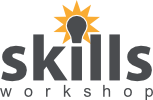 L1-2 ESOL and Functional Skills English The Man in the Last House Standing
October 2022. Kindly contributed by Matt Lunt, The City of Liverpool College.
Search for Matt on www.skillsworkshop.org 

Please refer to the download page for this resource on skillsworkshop for detailed curriculum links and many related resources including: role/discussion card, lesson plan/answers, two worksheets with links to news reports, a sample audio file with transcript, and a transcript of the BBC News video.  
https://www.skillsworkshop.org/resources/the_man_living_in_the_last_house_standing 

For full use of hyperlinks and other features, this presentation should be run in full screen mode.
Covers many ESOL and Functional Skills English ICT criteria, including:
[Speaker Notes: October 2022. Kindly contributed to www.skillsworkshop.org by Matt Lunt, The City of Liverpool College]
The Man in the Last House Standing
[Speaker Notes: October 2022. Kindly contributed to www.skillsworkshop.org by Matt Lunt, The City of Liverpool College]
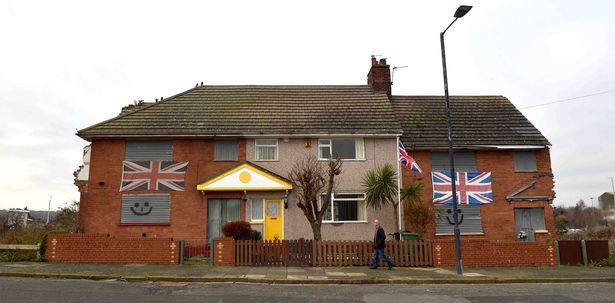 What can you see in the picture? 
What does it make you think?
What questions do you want to ask about the picture?
[Speaker Notes: October 2022. Kindly contributed to www.skillsworkshop.org by Matt Lunt, The City of Liverpool College]
Discuss
How would you describe Charlie as a person?
How would you feel if you had been put in the same situation as Charlie? What do you think you would do?
What words do you think of when you think of the idea of ‘community’? Make a list. 
Are there any similar parts of town where you live? Has anything been done to regenerate these areas?
[Speaker Notes: October 2022. Kindly contributed to www.skillsworkshop.org by Matt Lunt, The City of Liverpool College]
Role Play
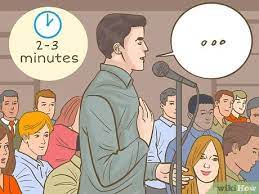 The council has invited proposals for how to use the land where Charlie lives. All proposals will be heard at a local consultation meeting today, and the Mayor will have the final decision on which proposal is to be accepted.
[Speaker Notes: October 2022. Kindly contributed to www.skillsworkshop.org by Matt Lunt, The City of Liverpool College]
Your Role
You will have 2-3 minutes to present your argument. 
You have ten minutes to prepare.
Read your role card carefully, and make notes on what you will say. 
Try to use some of the target language (in the handout) when arguing your case.
[Speaker Notes: October 2022. Kindly contributed to www.skillsworkshop.org by Matt Lunt, The City of Liverpool College]
Follow up / Digital skills
Google ‘Charlie Wright Birkenhead’ and see if you can find what happened to him. 

Ask for the homework sheet: ‘What happened next’.
[Speaker Notes: October 2022. Kindly contributed to www.skillsworkshop.org by Matt Lunt, The City of Liverpool College]